What do they look like?
Greek and Roman 
Gods and Goddesses
What to use….?
Paper towel rolls
Bed sheets
Leaves
Tin foil
Plastic cups
Cardboard
Aphrodite/Venus
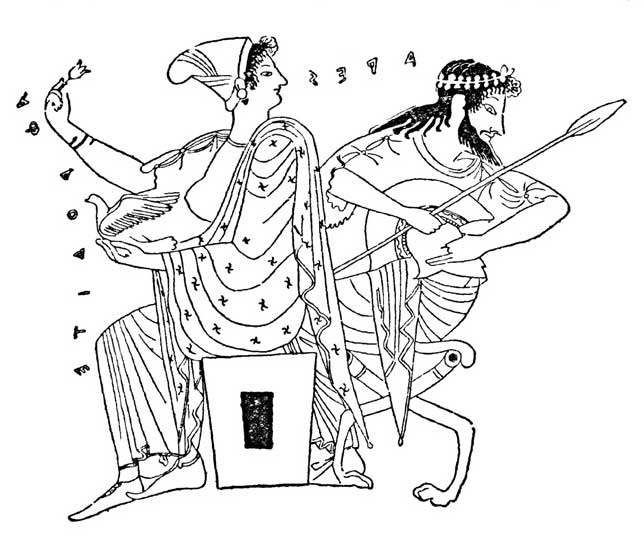 Apollo/Apollo
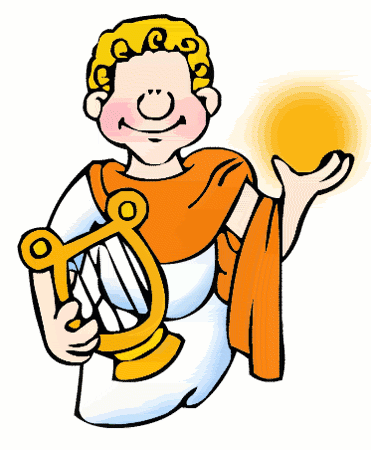 Ares/Mars
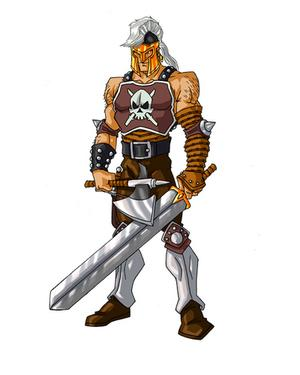 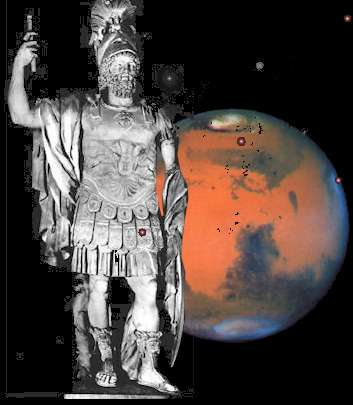 Artemis/Diana
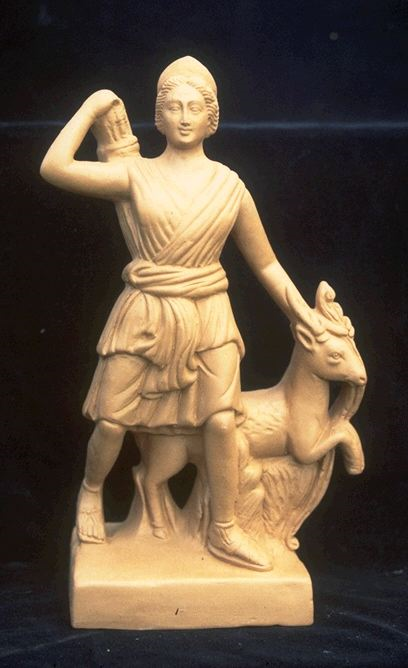 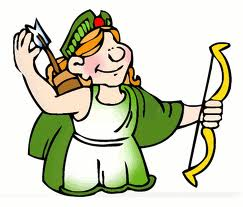 Athena/Minerva
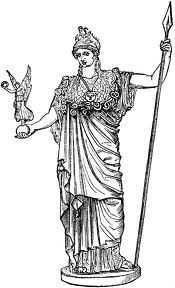 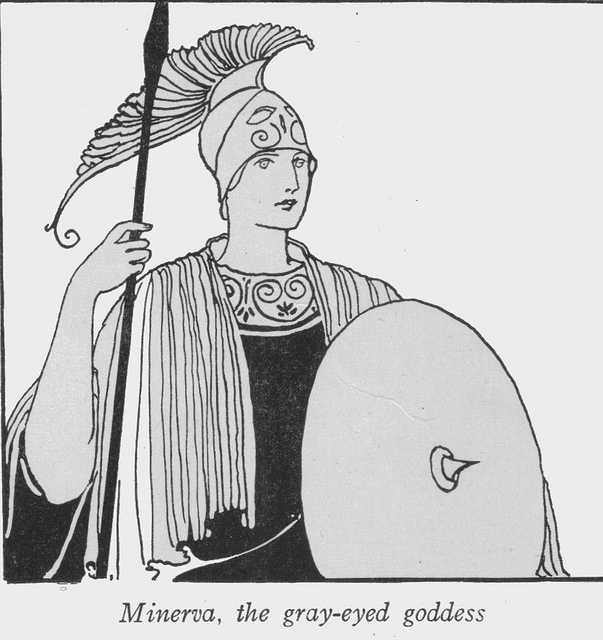 Demeter/Ceres
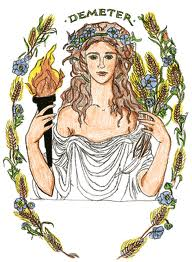 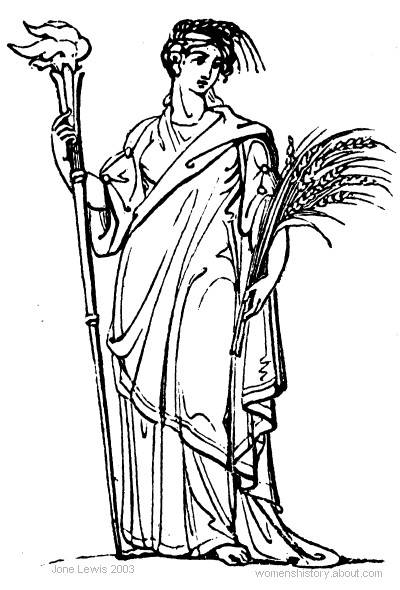 Gaea/Tellus
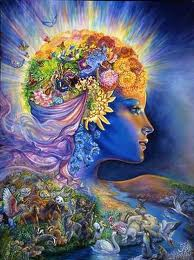 Hades/Pluto
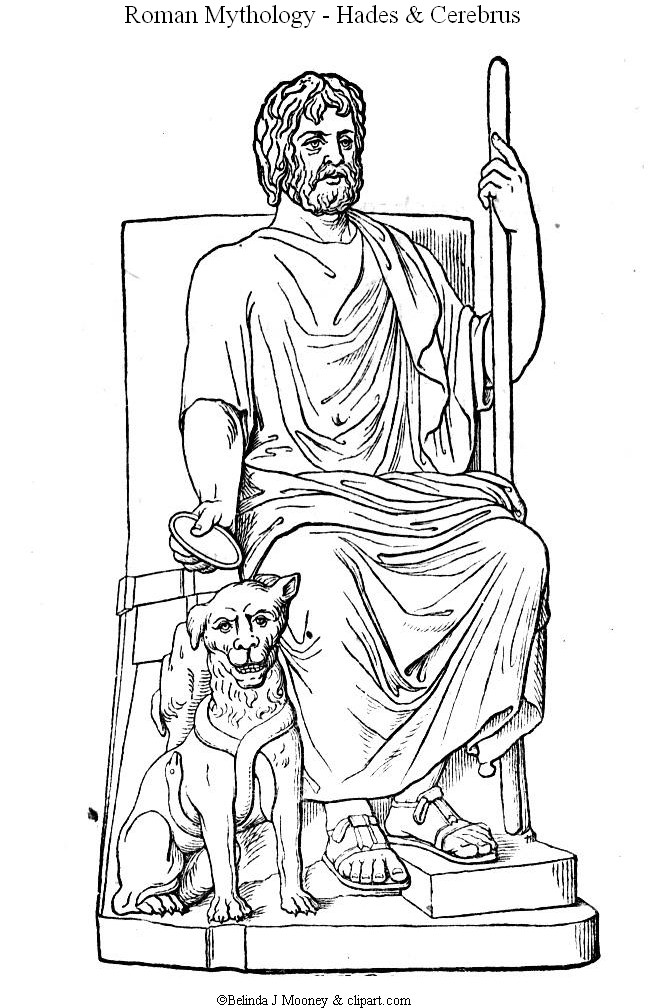 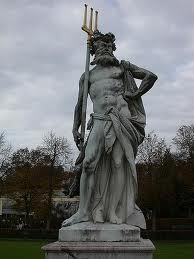 Hera/Juno
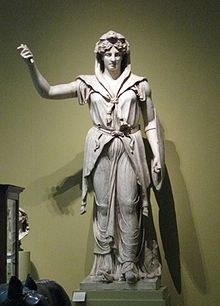 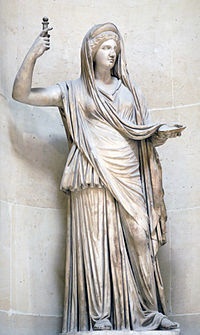 Hephaestus/Vulcan
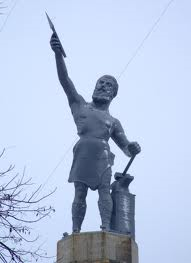 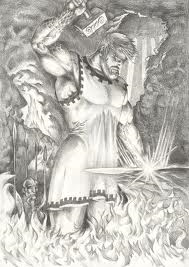 Hermes/Mercury
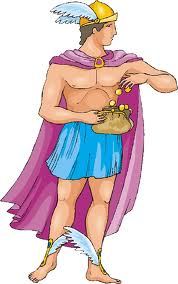 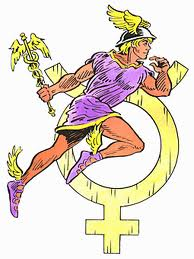 Persephone/Proserpina
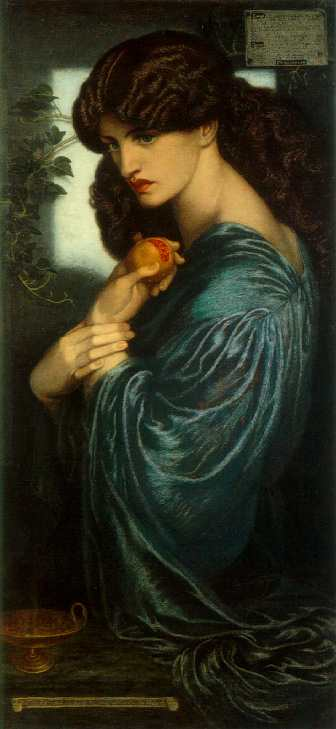 Poseidon/Neptune
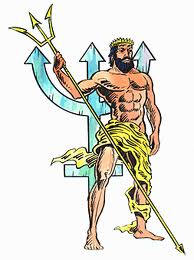 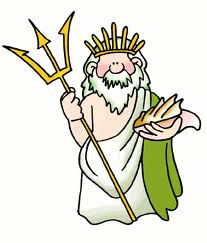 Zeus/Jupiter
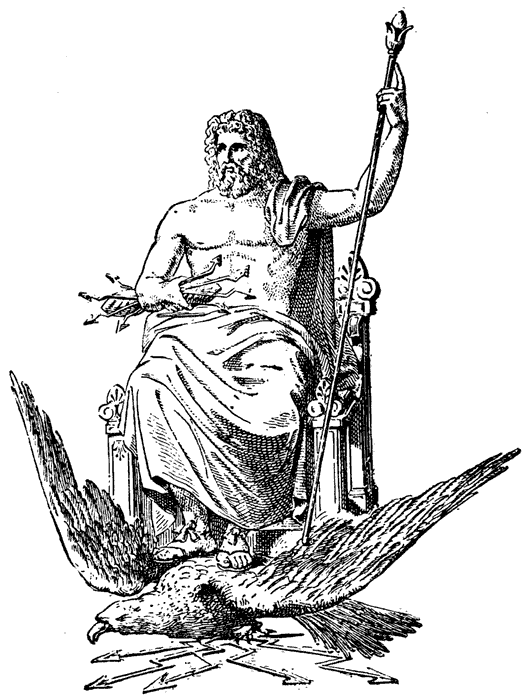 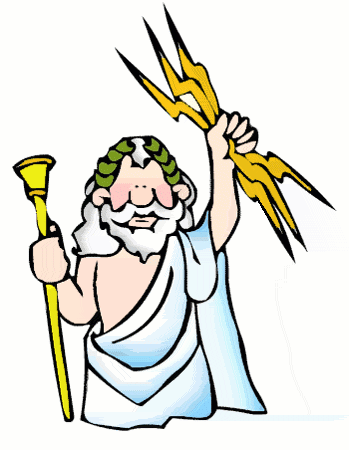